One of the greatest artist:
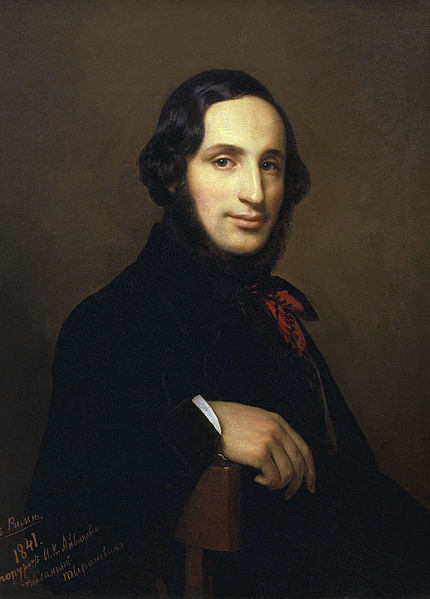 Ivan Aivazovsky
Aivazovsky birthplace then
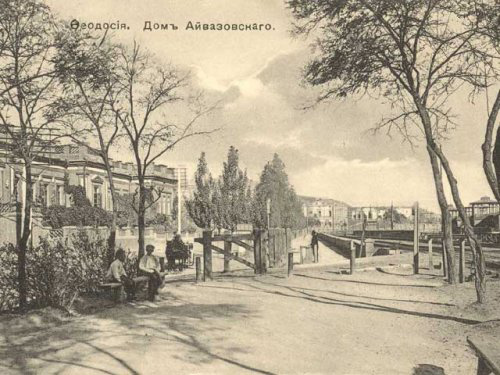 And now
Ivan's father
Ivan’s mother
Men's gymnasium of Feodosia
Academy of Arts in St Petersburg
Graduater
Visiting Europe
Italian museum
Domesticity
Travelling
Last years
Death
Memorials
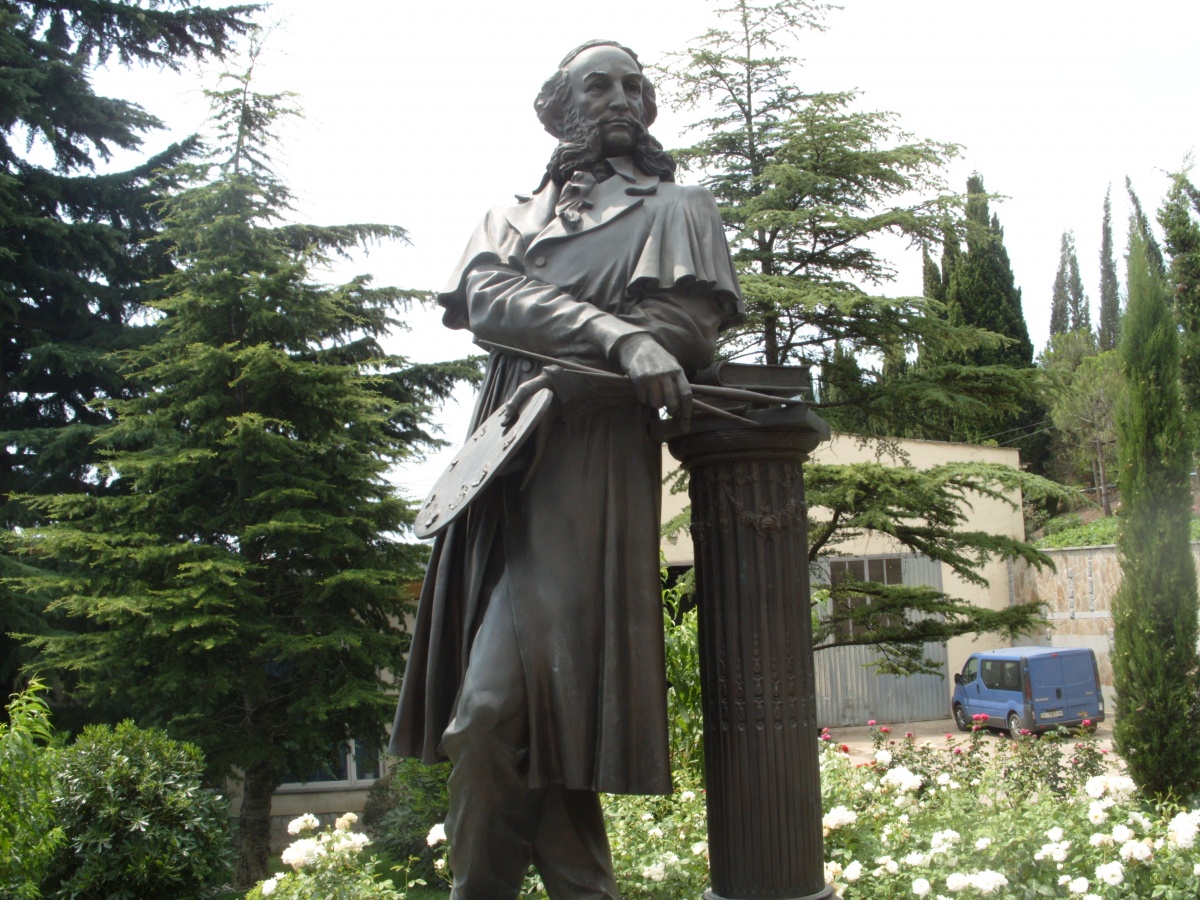 Beach at night
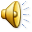 Venice
Just sea
The night of blue bay
Serene
Chaos
The tenth wave
Sunset
Golden horn. Bosphorus
Moonlit night
Night in the Crimea.
Clouds over the sea
Tower on a rock near the Bosporus
Flock of sheeps in a storm
Storm near Aya cape
Thank you for attention!